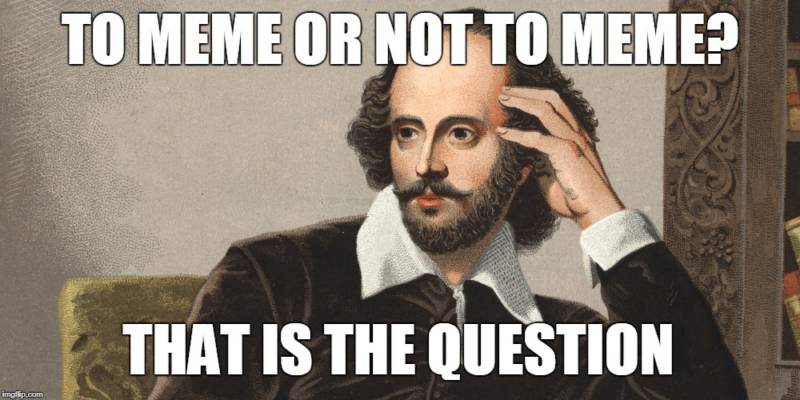 MEME
Šárka Vlasáková
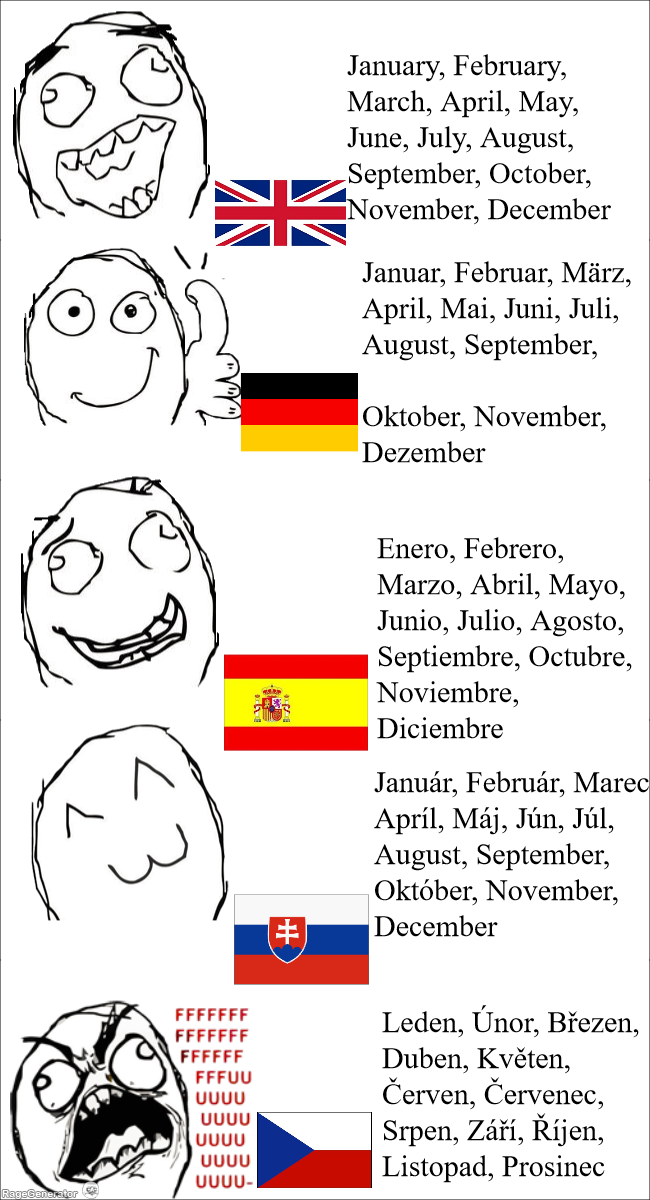 MEME
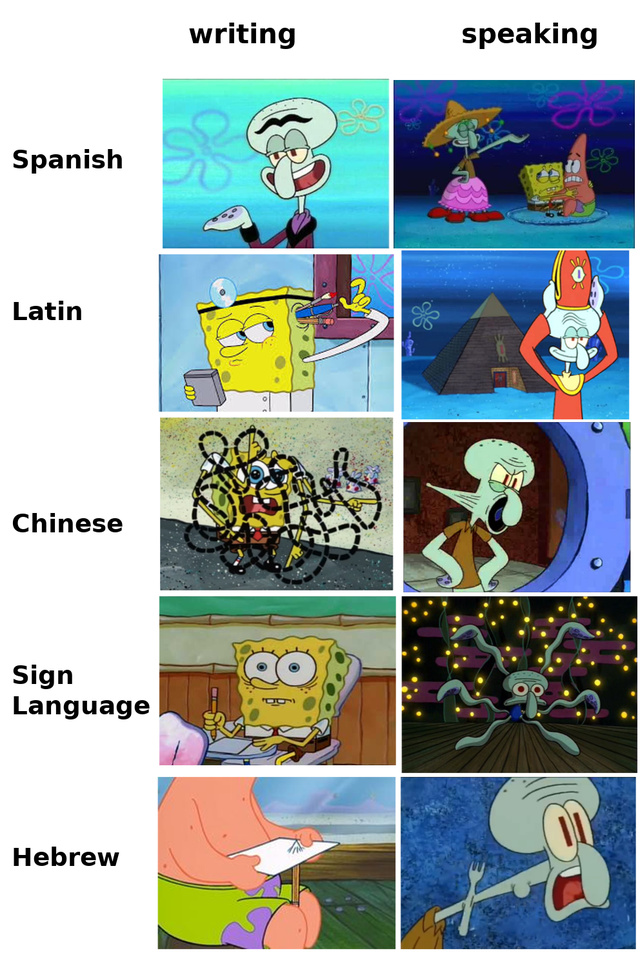 „mem“- 1. p. sg.
 skloňování podle vzoru HRAD
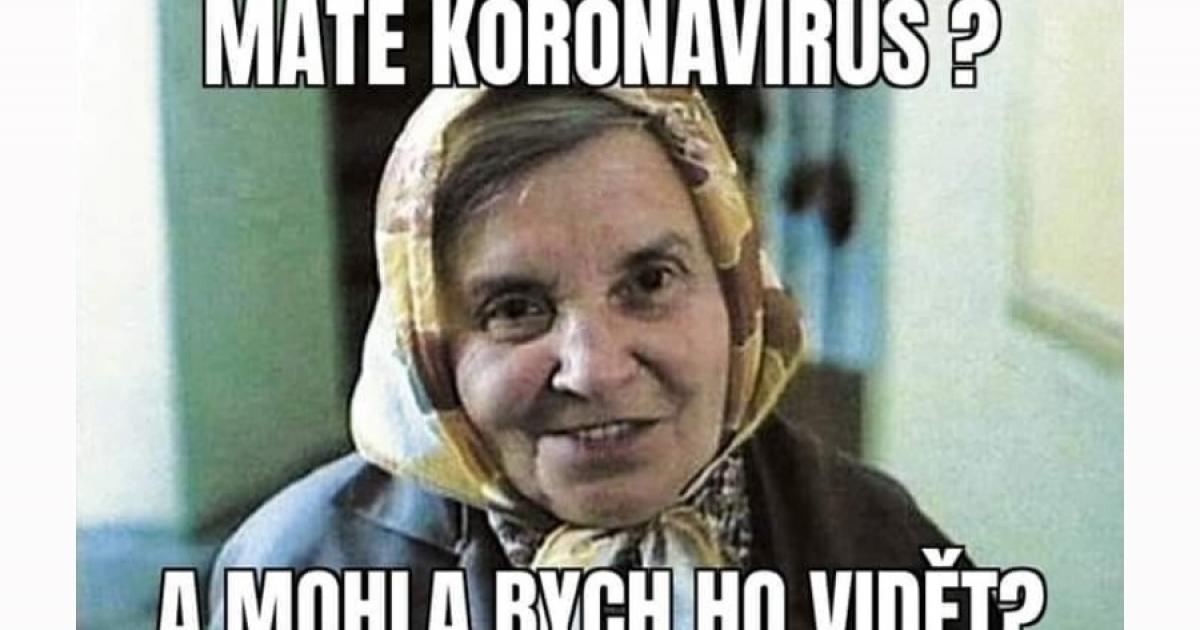 Historie slova MEM a memetika
Původ v řeckém „mimeme“= to, co je imitováno
Britský biolog Richard Dawkins- kniha Sobecký gen
Meme je obdoba genu (mem se rýmuje s gen)
Mem= jednotka kulturní informace, schopnost se replikovat (memofond- proces přeskakování z mozku do mozku)
Douglas Hofstadter- memetika (věda na základě Dawkinse)
Suzan Blackmorová- teorie memů (podle biologické evoluce)- memy se šíří, zanikají a mutují (některé odsouzeny k zániku)
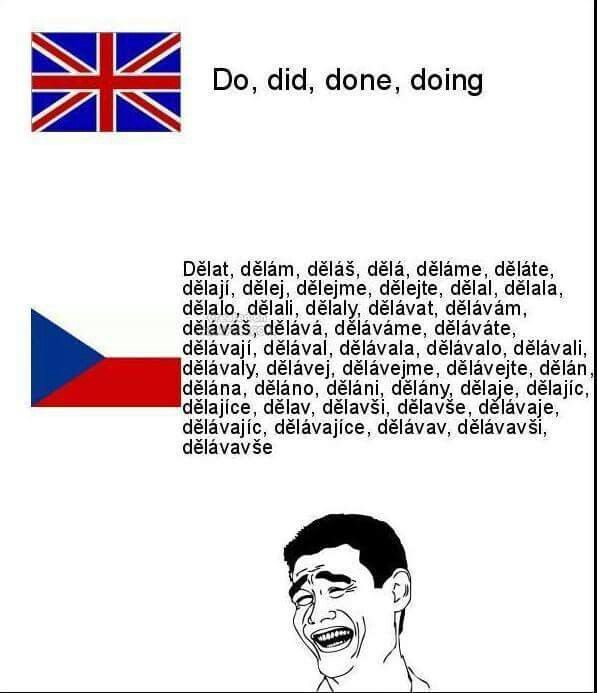 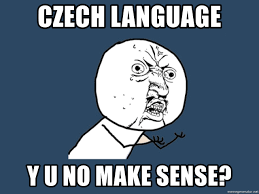 MEME dnes
Myšlenka/koncept/přesvědčení, které se šíří skrz internet v podobě  hypertextového odkazu, videa, obrázku, fráze
Jednoduše kopírován nebo vyvíjen= mutace
Závisí na jedinci, který ho přenáší, na sociálním kontextu, …
Může být vnímán jako folklorní forma (kyberfolklor)- sdílení společné charakteristiky, ale odlišné pro jednotlivé komunity
TYPY MEMů
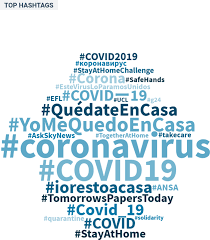 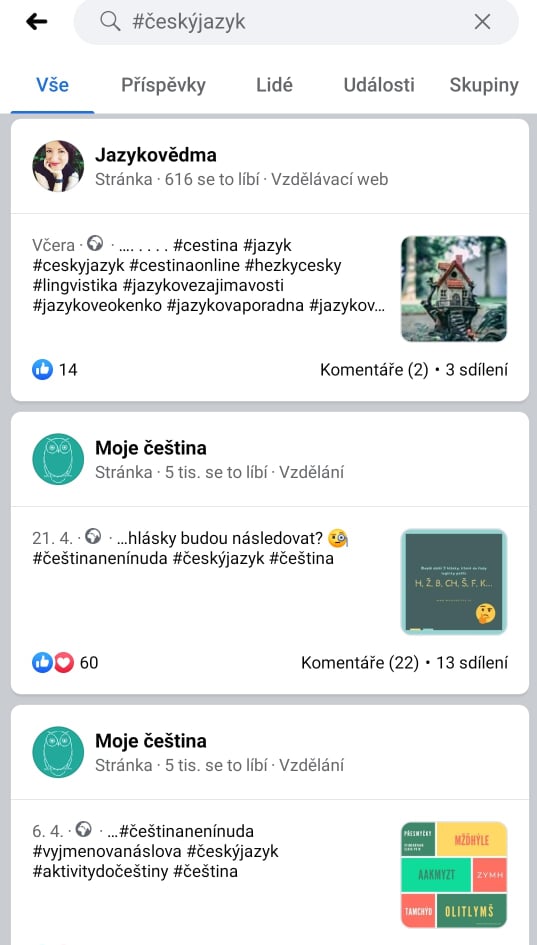 1. Text
Hlášky, které jsou doplněné o znak # - vznikne na hashtag
Hashtag= slovo, sousloví, nebo věta bez mezer)
 označené symbolem #, pomáhají k filtraci obsahu
2. Obrázek
3. GIF (grafický formát- realizování animace)
„Když se mě naši ptají, jak to vidím s titulem“ :
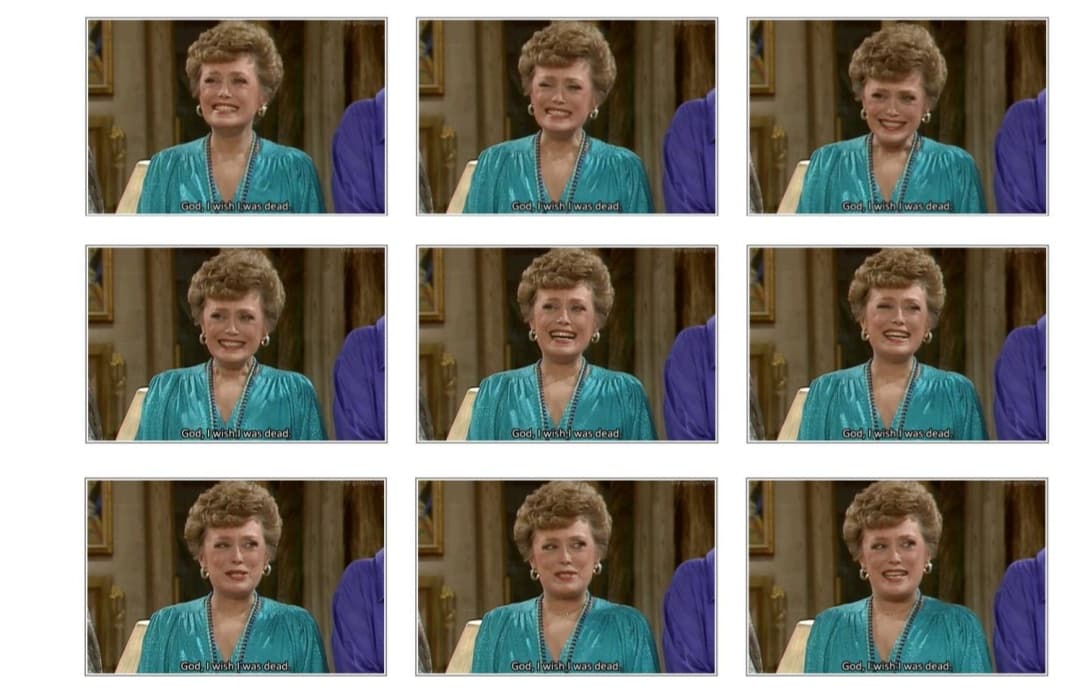 4. Virální video
Video, které se stalo populárním a je sdíleno on-line
Amatérská, domácí, skeče, hudební videa
Příklad: „Harlem shake“-  https://www.youtube.com/watch?v=8vJiSSAMNWw 
(jedno z nejznámějších videí, z roku 2003, 13 000 nových upravených verzí)
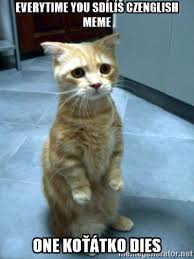 Fenomén czenglish memes
= obrázky s česko-anglickým komentářem
Náhodné ale záměrné směšování českého a anglického kódu
V češtině- hlavně podstatná jména a slovesa
Využívané i pro reklamu
Jazyk vhodný pro pobavení, ale ne pro běžnou komunikaci!
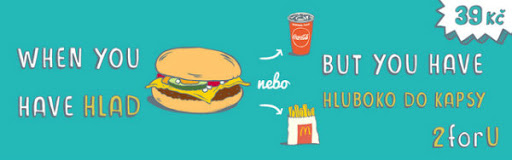 Zdroje
BACON, Jasen. The Digital Folklore Project: Tracking the Oral Tradition on the World Wide Web. Tennessee, 2011. East Tennessee State University. 
BLACKMORE, Susan J. Teorie memů: kultura a její evoluce. Vyd. 1. Praha: Portál, 2001, 302 s. ISBN 8071783943
Co je to virál, jak vzniká a jak se šíří? [online]. In: . [cit. 2016-01-03]. Dostupné z: http://www.viralsvet.cz/co-je-viral/ 
DAWKINS, Richard. Sobecký gen. Vyd. 1. Praha: Mladá fronta, 1998, 319 s. Kolumbus. ISBN 8020407308. 
Computer Network. Technopedia [online]. [cit. 2015-08-17]. Dostupné z: https://www.techopedia.com/definition/25597/computer-network [online]. In: . [cit. 2016-01-11].